Percent
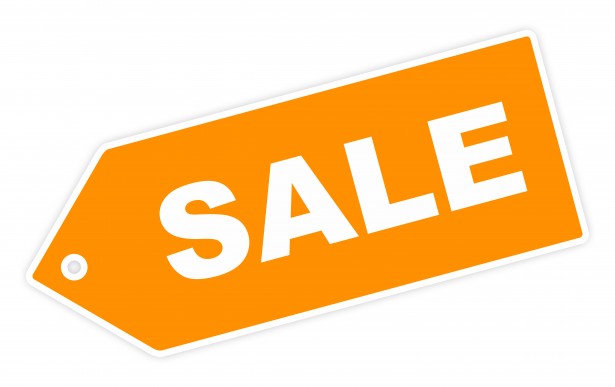 Warm Up
If you go to a store and they are having a 40% off sale, what does that mean?
Percent- a ratio of a number to 100.  The % symbol is used to show that a number is a percent.
0.09 as a decimal
9 hundredths
Write each as a percent.
1).
2).
47%
25%
Write each model as a fraction, decimal and percent.
1).
2).
Practice  Write each as a fraction, decimal and percent.

1). 				2).




3).				4).
Closure
Tell how the following ratios are alike and different.




50%	   2 oranges to every 3 apples